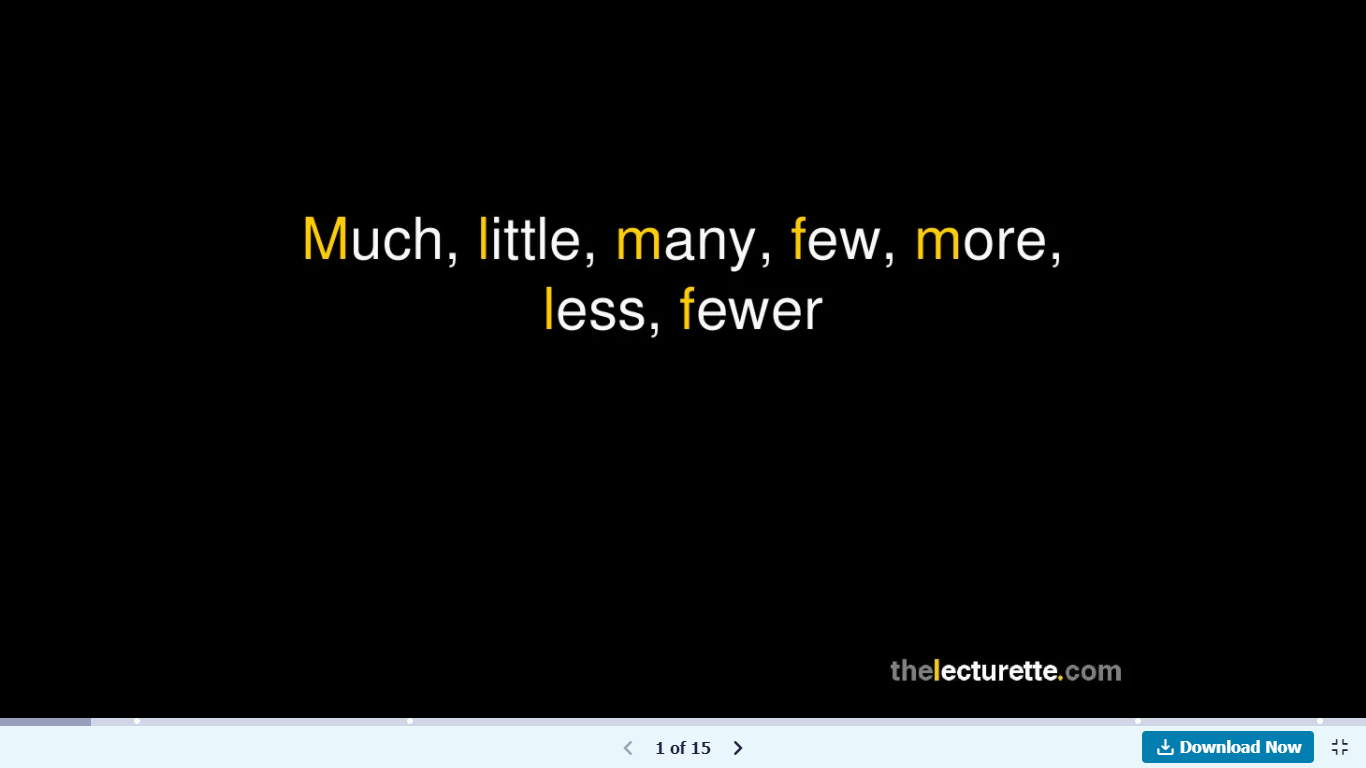 https://www.slideshare.net/pietvanderlaan/much-little-many-few-more-less-fewer
Much + uncountable N. (large quantity) Little + uncountable N. (small quantity)
Many + plural countable N. (a large number of people/things)Few + plural countable N. (a small number of people/things)
A lot of + uncountable/ plural countable N. (large quantity/number)Plenty of + uncountable/ plural countable N. (large quantity/number)
More + uncountable/ plural countable N. (greater than another quantity/number)
Less + uncountable N. (smaller than another amount)
Fewer + plural countable N. (smaller than another number)
Summary
Much + uncountable N. (large quantity) 
Little + uncountable N. (small quantity)
Many + plural countable N. (a large number of people/things)
Few + plural countable N. (a small number of people/things)
A lot of + uncountable/ plural countable N. (large quantity/number)
Plenty of + uncountable/ plural countable N. (large quantity/number)
More + uncountable/ plural countable N. (greater than another quantity/number)
Less + uncountable N. (smaller than another amount)
Fewer + plural countable N. (smaller than another number)